L’espressione femminile in lingua italiana: fra antico e moderno, dentro e fuori d’Italia
Christine de Pizan (1365-1430)
Santa Caterina da Siena (1347-1380)
Metáforas da especificação
Sì che avete il coltello, il quale dovere usare col libero arbitrio, mentre che avete il tempo, per divellere le spine de’ peccati mortali e piantare le virtù
Non era ancora diserrato il cielo con la chiave del sangue [...]  Con che s’aperse? Con la chiave del sangue suo...
Fusionalità (fusão) = conhecimento
Trovasi il gusto dell’anima disposto a prendere il cibo della parola di Dio [...]
A voi, carissime suore, conviene fare com fa il fanciullo, il quale volendo prendere il latte, prende la mammella della madre,  e mettesela in bocca; onde col mezzo della carne trae a sé il latte. Così conviene fare a noi, se vogliamo nutricare l’anima nostra: e dobbiamoci attaccare al petto di Cristo crocifisso, in cui è la madre della carità; e col mezzo della carne sua trarremo a noi il latte, che notrica l’anima ed e’ figlioli delle vere virtù
Il Cortegiano (1528)
Ché ben bastar vi dovea far questa donna di palazzo bella, discreta, onesta, affabile e che sapesse intertenere senza incorrere in infamia con danze, giochi, risi, motti e l’altre cose che ogni dì vedemo che s’usano in corte [...]
Nientedimeno essendo questi difetti delle donne colpa di natura che l’ha produtte tali, non devemo per questo odiarle, né mancar di aver loro quel rispetto che vi si conviene; ma estimarle da più di quello che elle si siano, parmi errore manifesto.
Della imperfezion delle donne parmi che abbiate addutto una freddissima ragione [...]
Se mi direte adunque che l’omo sia più perfetto che la donna, se non quanto alla essenzia, almen quanto agli accidenti, rispondo [...] che questo è argumento di pochissima perfezione, perché tra gli omini medesimi quelli che hanno queste qualità più che gli altri non son per quelle più estimati; e nelle guerre [...] i più gagliardi non son però i più pregiati: se nell’animo, dico che tutte le cose che possono intender gli omini, le medesime possono intendere anche le donne; e dove penetra l’intelletto dell’uno, po penetrare eziandio quello dell’altra.
Emilia Pio (1445-1508)
Elisabetta Gonzaga (1471-1526)
Isabella d’Este (1474-1539)
Concerto delle Dame di Ferrara (seconda metà XVI secolo-1597)
Veronica Gambara (1485-1550)
Vittoria Colonna (1490-1547)
Gaspara Stampa (1523-1554)
Veronica Franco (1546-1591)
Barbara Strozzi (1619-1677)
O notte a me più chiara e più beata
che i più beati giorni ed i più chiari,
notte degna da’ primi e da’ più rari
ingegni esser, non pur da me, lodata;
tu de le gioie mie sola sei stata
fida ministra; tu tutti gli amari
de la mia vita hai fatto dolci e cari,
resomi in braccio lui che m’ha legata.
Sol mi mancò che non divenni allora
la fortunata Alcmena, a cui stè tanto
più de l’usato a retornar l’aurora.
Pur così bene io non potrò mai tanto
dir di te, notte candida, ch’ancora
da la materia non sia vinto il canto.
Maior impulso a partir do século XIX e XXConsciência da plena igualidade de valor entre a literatura feminina e a masculinaA literatura feminina busca ser expressão direta e autêntica de uma sensibilidade e de um ponto de vista femininos, recusando uma adequação passiva aos modelos dominantes da literatura masculina
Em primeiro lugar: a indagação dos personagens femininos; a análise da vida familiar; a intenção de identificar as razões que levam a escolher a literatura e a vida cultural.
Muita atenção às formas concretas da existência e à indagação psicológica 
Avessas, em geral, às experimentações linguísticas mais arrojada
Âmbito predileto: a narrativa
Resultados muito originais, próximos do “Realismo crítico”
Desenvolvimento de uma forte instância de conhecimento > penetrar e observar as dobras mais profundas e ‘escondidas’ da realidade, de um ponto de vista novo
Filosofias feministas
Realismo crítico e tradição narrativa:
Continuidade e desenvolvimento da tradição
narrativa dos anos 30 = representação crítica da realidade, em formas variadas. Em geral, sem romper os equilíbrios tradicionais linguísticos e estruturais do conto e do romance > imagem muito articulada e nuançada da realidade italiana durante o fascismo e da Itália do boom e da nova cultura de massa
Segundo Pós-Guerra: época da reconstrução
do desenvolvimento da Itália neo-capitalista
Illuminismo 
Romanticismo
Risorgimento
Inizio Novecento
Belle époque
Futurismo
Anni Trenta
Resistenza
Dopo Guerra
Narrativa e Poesia Anni ’60, ’70, ‘80
Contemporaneità (Narrativa e Poesia)
Diodata Saluzzo (1774-1840)
Maria Giuseppina Guacci (1807-1848)
Caterina Percoto (1812-1887)
Cristina di Belgioioso (1808-1871)
Marchesa Colombi (1846-1920)
Matilde Serao (1856-1927)
Annie Vivanti (1866-1942)
Ada Negri (1870-1945)
Grazia Deledda (1871-1936) – Premio Nobel 1926
Amalia Guglielminetti (1881-1941)
Sibilla Aleramo (1876-1960)
Mura (1892-1940)
Liala (1897-1995)
Luciana Peverelli (1902-1986)

Rosa Rosà (1884-1978)
Benedetta Marinetti (1897-1977)
Paola Masino (1908-1989)
Gianna Manzini (1896-1974)
Anna Banti (1895-1985)
Maria Bellonci (1902-1986)
Alba de Cespedes (1911-1997)
Anna Maria Ortese (1914-1998)

Renata Viganò (1900-1976)
Elsa Morante (1912-1985)
Fausta Cialente (1898-1994)
Lalla Romano (1906-2001)
Natalia Ginzburg (1916-1991)
Francesca Sanvitale (1928-2011)
Rosetta Loy (1931)
Dacia Maraini (1936)
Antonia Pozzi (1912-1938)
Daria Menicanti (1914-1995)
Margherita Guidacci (1921-1992)
Maria Luisa Spaziani (1922-2014)
Amelia Rosselli (1930-1996)
Alda Merini (1931-2009)
Marina Mariani (1928)
Patrizia Cavalli (1947)
Bianca Tarozzi (1941)
Alida Airaghi (1953)
Patrizia Valduga (1953)
Elena Ferrante
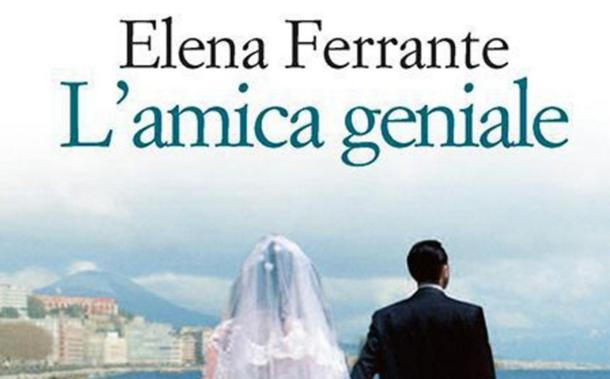